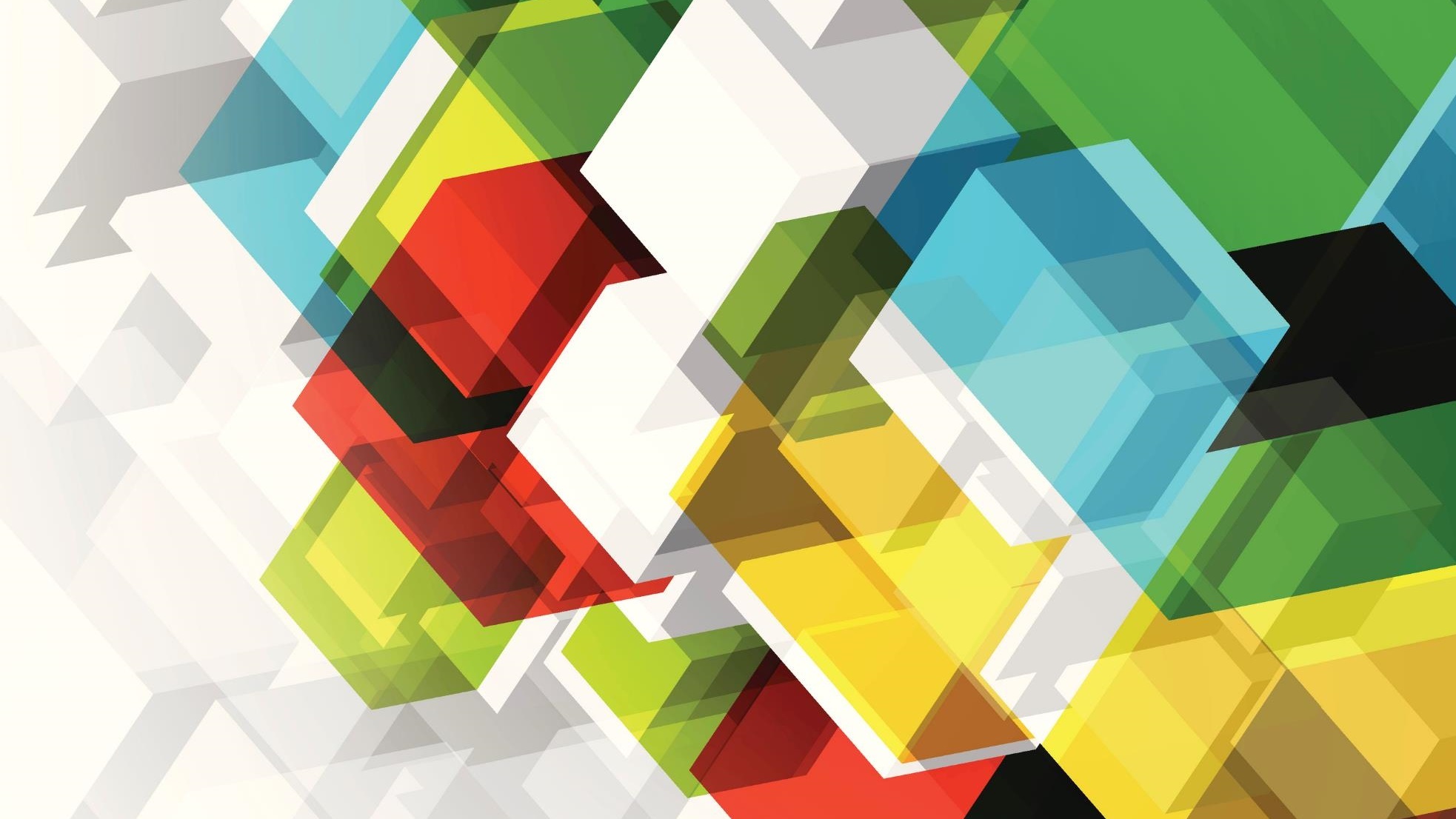 Interpreting polls
1
Why do we need good surveys?
Predict elections?


UNDERSTAND OURSELVES
To understand the balance of opinion in society
To understand shift in attitudes
To be able to separate noise from substance 
– on the basis of reliable data, not impressions


Examples from the Scanlon Foundation surveys on social cohesion
2
‘How often do you think the government in Canberra can be trusted to do the right thing for the Australian people?’  (%)
‘How well is the federal government responding to the COVID-19 pandemic?’  (%)
‘Do you think that the lockdown restrictions that were imposed due to the COVID-19 pandemic were required?’  (%)
STRONG NEGATIVE VIEWS: PROPORTION OF THE POPULATION (%)
Reference
British Polling Council, A Quick Guide for Journalists to the Use and Reporting of Opinion Polls (2020)

Journalism is not the easiest of jobs. It often requires the ability to write in double quick time accurate and engaging copy about an unfamiliar subject that requires some technical expertise to unravel. When it comes to the results of a poll, this means the most attractive course of action can often appear to be to trust that the press release that has been issued is a reasonable interpretation of the evidence that has been collected. Maybe it is – but maybe not. But how can anyone tell?
TYPES OF POLLS/ SURVEYS
Electoral – two party preferred, better prime minister, leadership qualities, party best to handle specific issues. MOST FREQUENTLY DISCUSSED IN THE MEDIA

Social issues – e.g. surveys conducted by the Lowy Institute, Scanlon Foundation, Population Health Survey, Australian Bureau of Statistics

Quality of media reporting …
CHECKLIST
Sample – how obtained?
Sample – size 
Questions asked
Analysis of findings
1. HOW WAS THE SAMPLE OBTAINED?
Probability (random) –> 	telephone surveys – in crisis, low response rates
			
Use of panels (on the internet)- probability (Life in AustraliaTM) – non-probability (opt in, weighted … but)

Robocalls (Interactive Voice Recognition)
2. SAMPLE SIZE – RELIABILITY
Sample size -  1,000-1,500
	Margin of error – 95% confidence interval
	1,000/1,500 – 3%+/-  (47%-53%) – in ideal circumstances
Sub-samples, e.g. state, sex, age 
	300 – 6%+/-


‘Margin of Error’ cannot be validly calculated for a non-probability sample
‘Beware of small differences’
‘If … a poll says that 51% support something and 49% are against, we cannot be sure that supporters are more numerous than opponents. All that we can safely say is that the public are close to being evenly divided on the subject.’ (British Polling Council)

‘Something that moves a couple of precent doesn’t mean anything at all’  (Peter Lewis, Essential – ABC News, 5 April 2022)
3. QUESTIONNAIRE
Wording
Number of questions/ = perspectives
Placement – question order (potential bias)

“Ideally, a poll will ask more than one question, coming at a subject from different angles” (British Polling Council, A Quick Guide)
SOME VARIATIONS ON ONE QUESTION: IMMIGRATION
IS 190,000 TOO HIGH?
IS IMMIGRATION TOO HIGH?
IS GROWTH TOO FAST?
DO YOU SUPPORT A CUT OF 10%?
14
RANGE OF QUESTIONS in the Scanlon Foundation survey
15
BALANCE: CONCERNS, NEGATIVE RESPONSE
OVERCROWDING
54%
16
4. ANALYSIS, INTERPRETATION
When was the survey conducted?

How many times was the survey conducted in past years? Can trend be established?

What is the data measured against, is there a yardstick – 
Naïve assumption – 50%
30%, 50%, 70% - depending on the nature of the question, 70% may be a bad result, 30% good

Item Response Theory
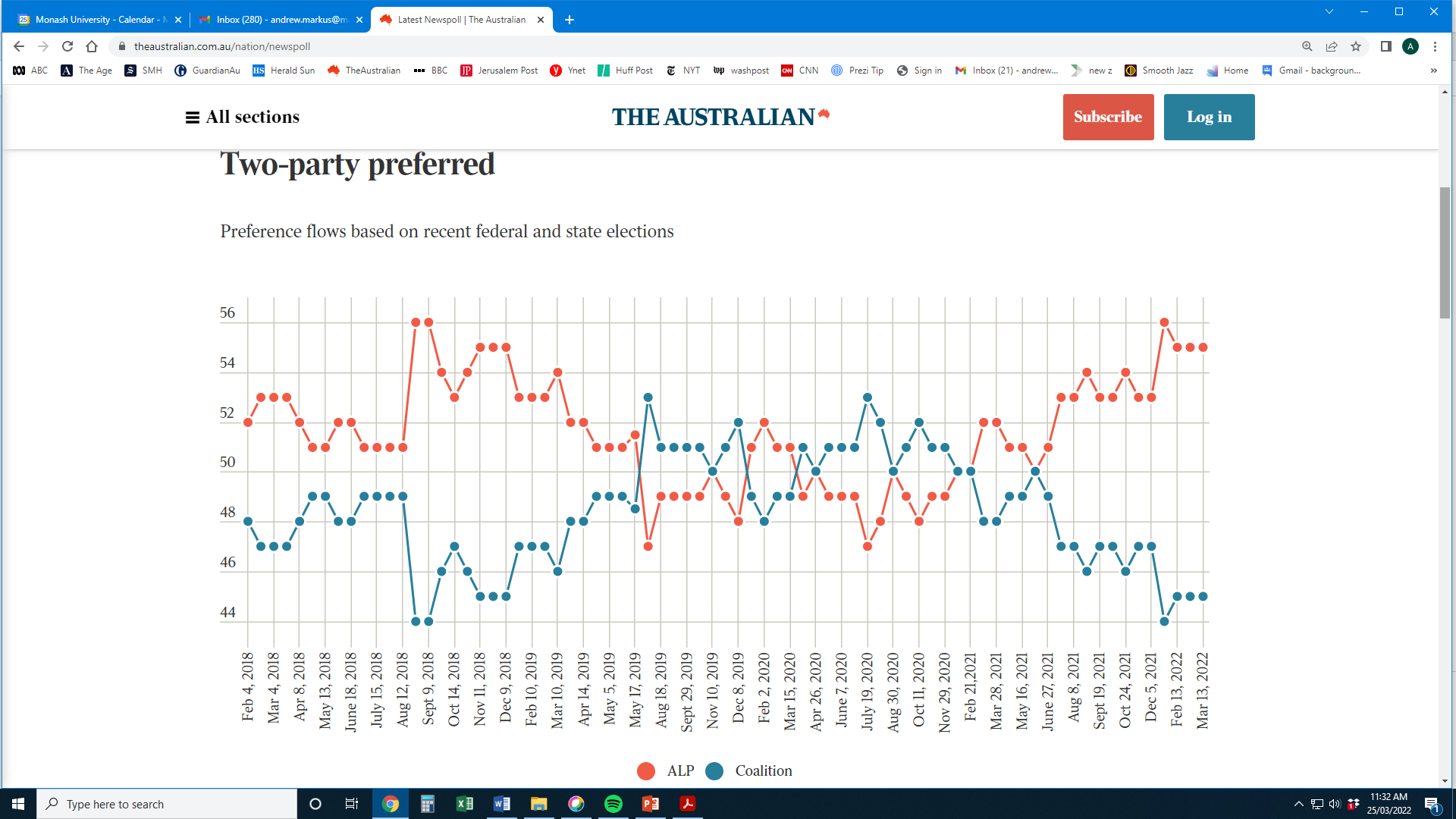 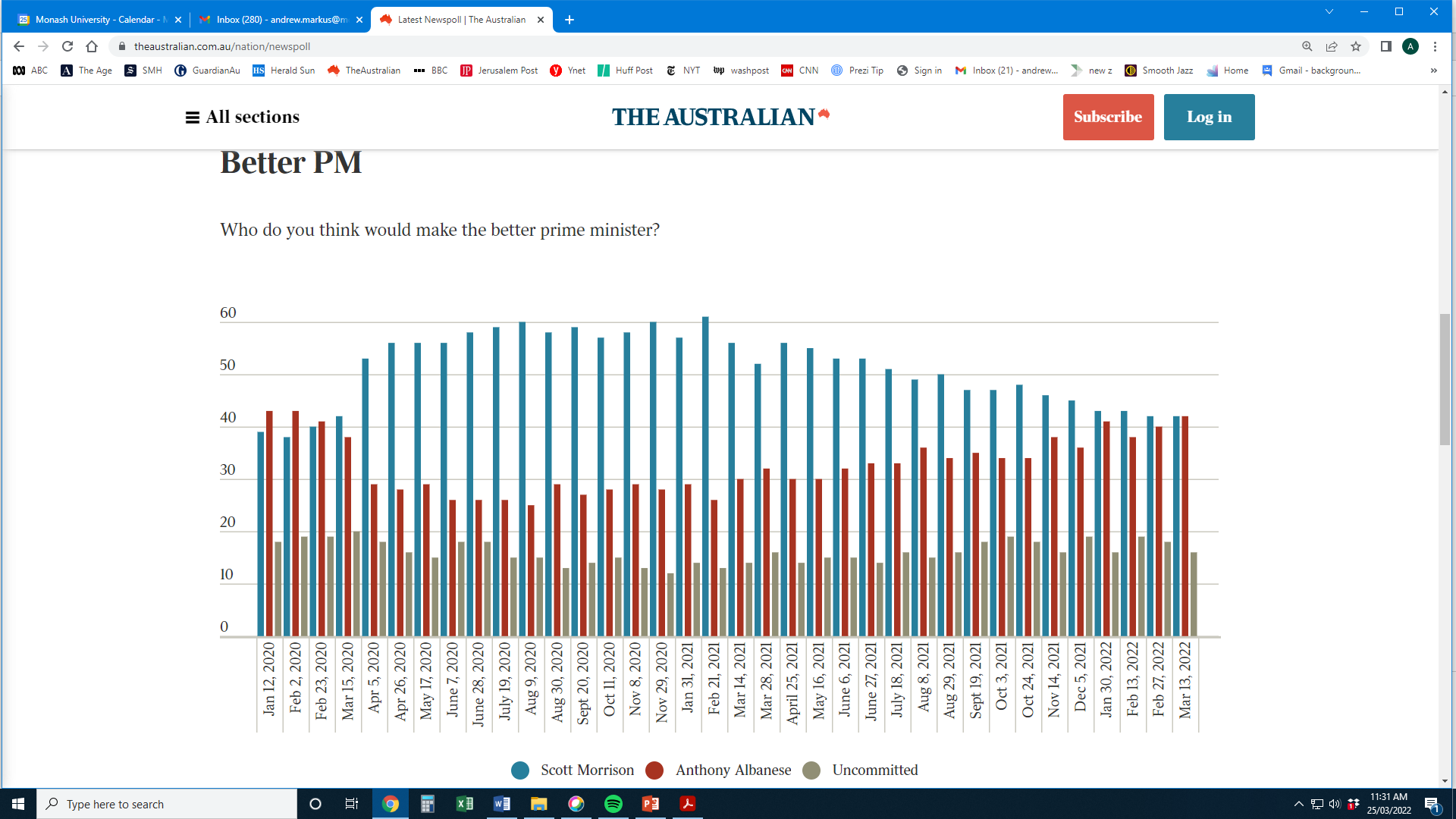 PREDICTING ELECTIONS IN AUSTRALIA
TRACK RECORD
2007-16 federal elections – 25/26 (96%) polls correctly predicted the result, although most overestimate 2PP support for Labor
2019 = polling failure; all incorrect – WHY?


“ … inadequately adjusted, unrepresentative samples. It is very likely the polls were skewed towards over-representing more politically  engaged and better educated voters and this bias was not corrected. …”
Herding? Polling organisations have not provided access to their data and weighting

Reference: Australian Market and Social Research Organisations, Inquiry into the Performance of the Opinion Polls at the 2019 Australian Federal Election (October 2020)
2019 election
16 polls, all same range – all wrong

Galaxy       Labor 	51%-49%
IPSOS 		51%-49% 
Newspoll 		51.5%-48.5% 

Puzzle – all wrong in the same direction
Prof. Brian Schmidt: “all saying the same thing with a collective similarity that violates the fundamentals of mathematics” 
Odds for this result, based on the samples for 16 polls = 100,000:1
Smoke and mirrors? Beware of small differences
Labor marked down in economic stakes, 4 April 2022

Popular support for Labor has ­fallen in the wake of last week’s federal budget … An exclusive Newspoll conducted for the Australian ahead of a likely May 14 election shows Labor’s primary vote falling three points to 38 per cent. …
With the Coalition improving a point to 36 per cent … , it has narrowed the contest from a six-point margin three weeks ago to a two-point difference as the election date nears.
The loss of support for Labor appears to have gone mostly to the Greens, which picked up two points to 10 per cent.
Once preferences are allocated, however, the two-party-preferred gap remains strongly in Labor’s favour – 54-46 per cent – with the gap tightening a point towards the Coalition.
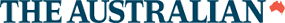 Key points
Difficulty of interpreting
Especially electoral polling – high level of precision essential, data may not justify claims made
Social issues – important to take the “pulse of democracy” (George Gallup)  

Danger: misleading findings. 
Check how the sample was obtained – and its size
Look for surveys that establish trend
Look for surveys that provide a range of perspectives, not just one question